Tvorjenje povedi ali zgodbe ob neurejenem nizu slik
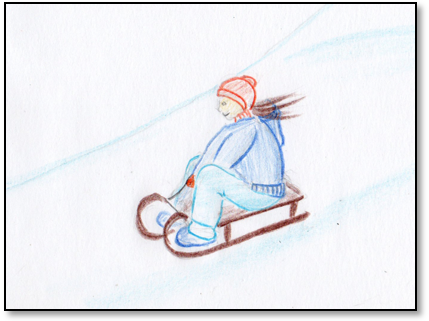 2. razred
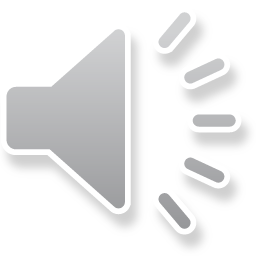 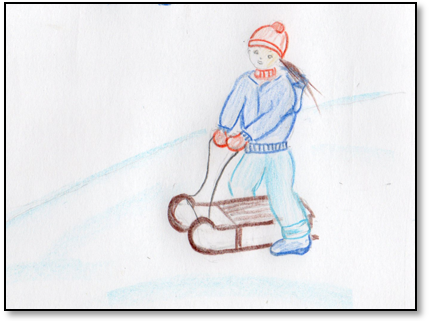 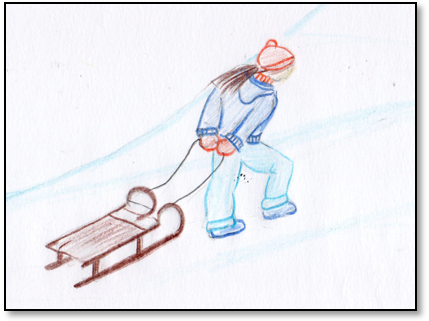 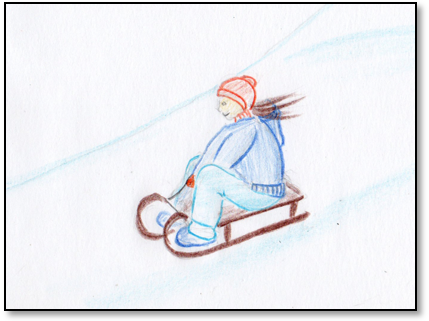 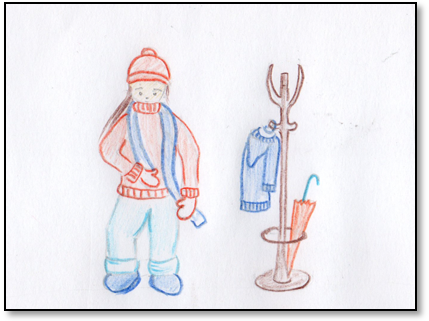 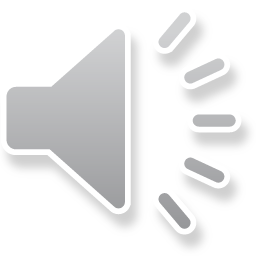 V mislih razvrsti sličice v pravilno zaporedje.
Nato jih označili s številkami. 
Poišči 1. sličico, ki prikazuje začetek dogajanja in jo označi z 1. in nato po vrsti še ostale. Napiši povedi/zgodbo.
Enako naredi še za ostale slike.
Zadnja poved naj zaključi dogajanje. Zgodbi daj naslov.
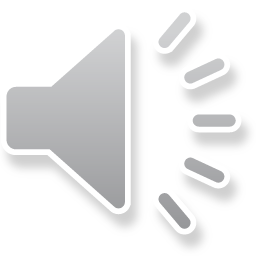 Pri pisanju pazi na pravilnost, čitljivost in estetskost zapisa.
 
Po pisanju
Preveri pravilnost opravljene naloge.
Preberi svoje povedi/besedilo.
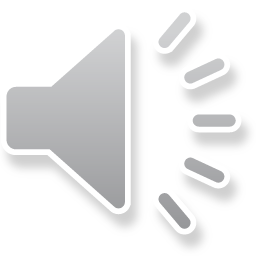